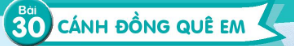 Tiết  5
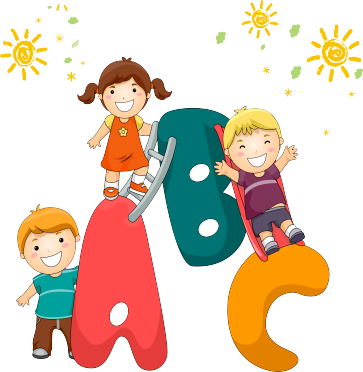 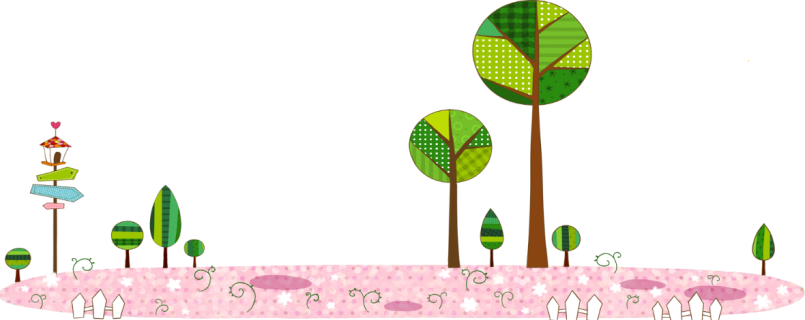 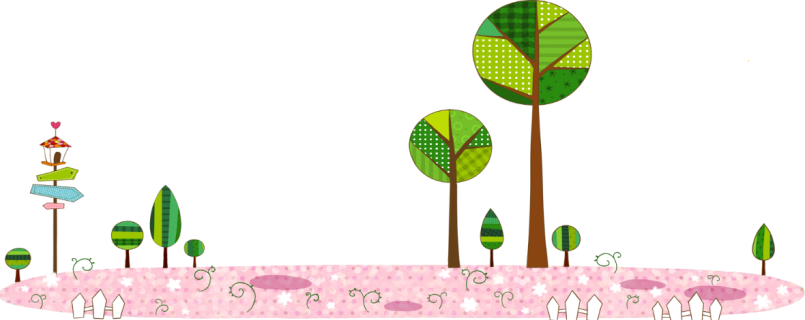 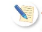 1. Nói những điều em biết về một nghề nghiệp em yêu thích.
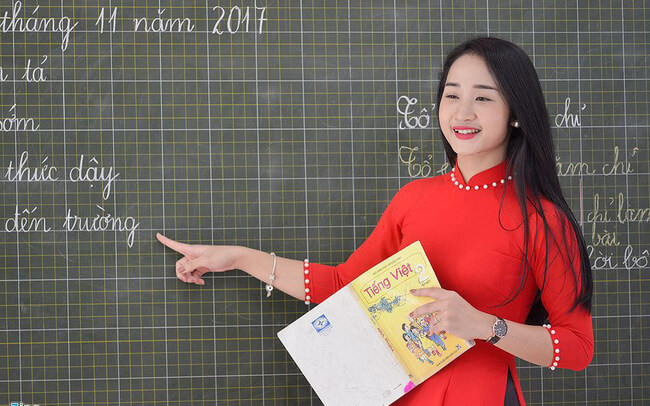 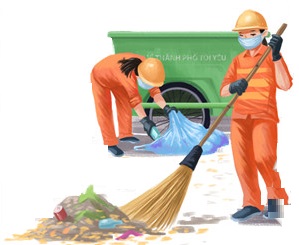 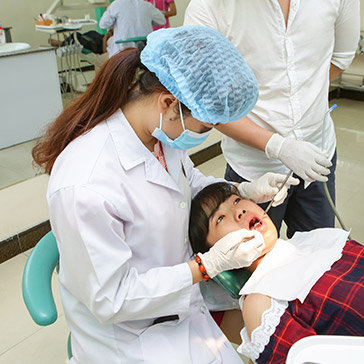 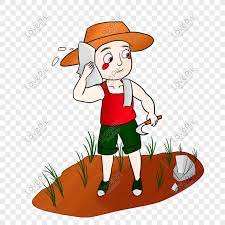 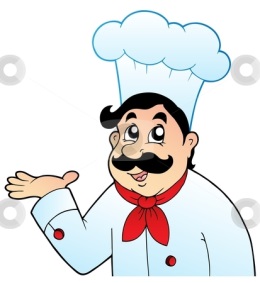 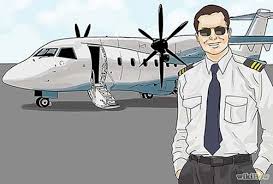 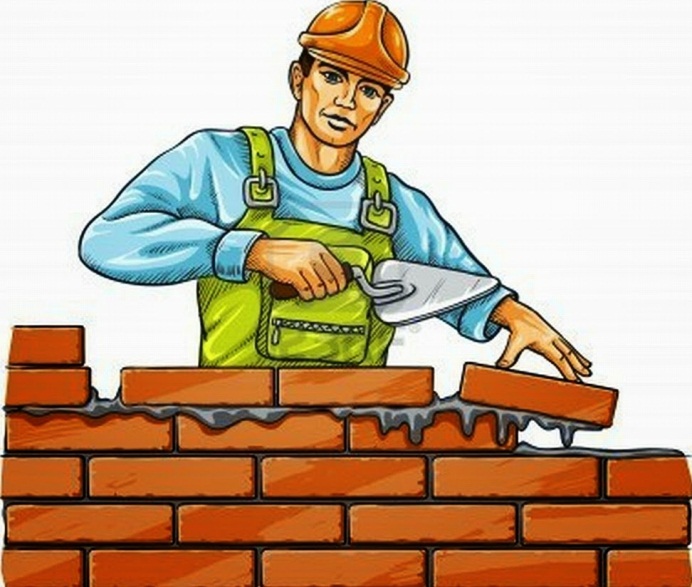 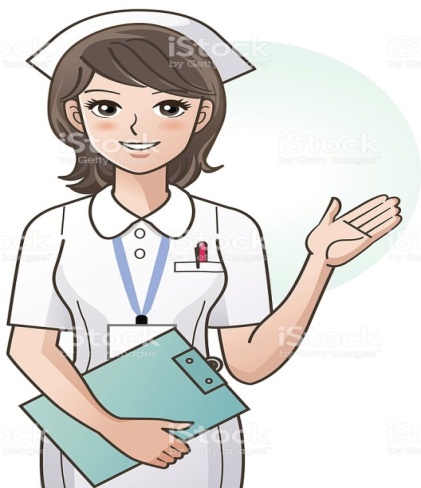 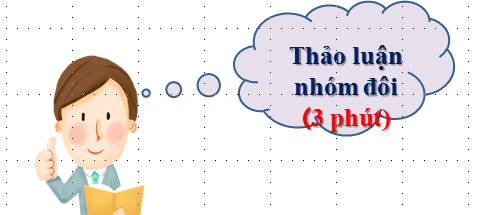 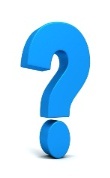 Tại sao em lại chọn nghề nghiệp đó?
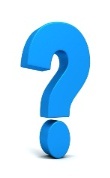 Nghề đó có ích lợi gì đối với cuộc sống ?
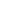 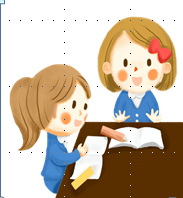 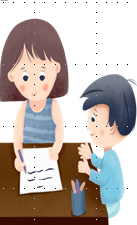 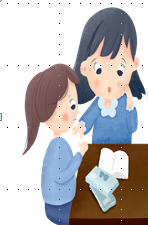 Luyện viết đoạn
2.  Viết 4-5 câu kê về công việc của một người mà em biết.
Gợi ý
- Em muốn kể về ai ? Người đó àm công việc gì ?
Người đó làm việc ở đâu ?
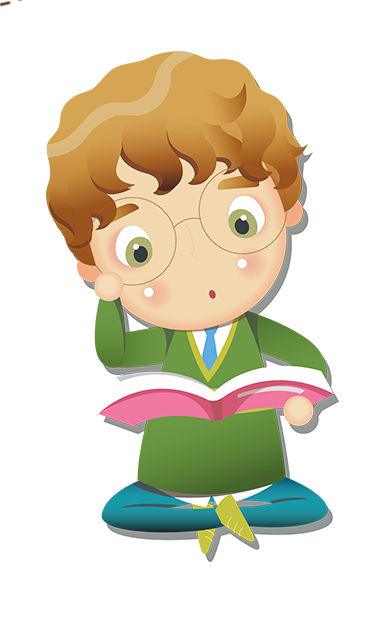 - Công việc đó đem lại lọi ích gì ?
- Em có suy nghĩ gì về công việc đó ?